Unit 1 My name's Gina.
Section B(1a～1f)
WWW.PPT818.COM
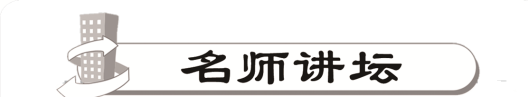 1．数词
本课中的zero…nine都是数词。表示数字、数目和顺序的词叫数词，表示“多少”的词为基数词；表示“第几”的词为序数词。
zero，one，…nine都是基数词，表示数目的多少。
用法如下：
①表示年龄、数字、日期。
②表示编号。
③表示电话号码、传真号码、门牌号、身份证号。
④表示时间。
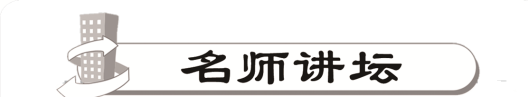 2．—What's your telephone number？你的电话号码是多少？
—It's 587­6275。
是587­6275。
这是用于询问对方电话号码的特殊疑问句，询问电话号码时用特殊疑问词what，回答时用It's＋电话号码。或：My telephone number is＋电话号码或直接回答电话号码。it指代上文的“telephone number”，按号码顺序将两组基数词读出即可。
另外：telephone电话，也可缩写为phone，作动词时，意为“给某人打电话”。
【拓展】What's…number？也可用于询问房间、身份证、车牌号等号码。eg：
What's your car number？你的车牌号是多少？
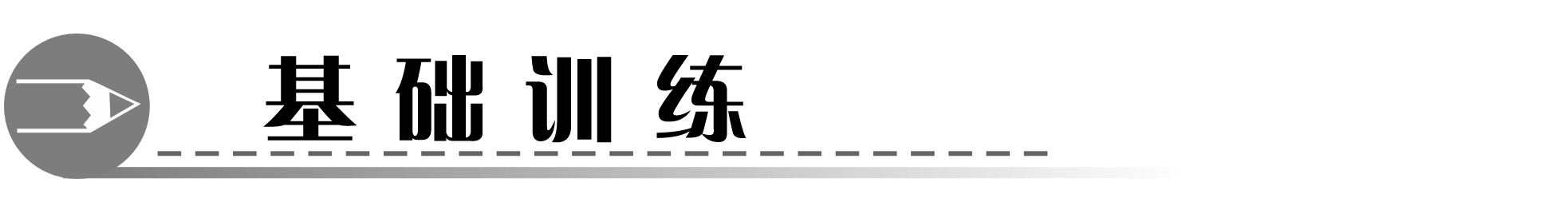 一、根据句意及首字母或图片提示写单词。
—What’s your   __________  number?
—It’s 381-4586.
telephone
number
2. His phone _________is 232-6988.
3. —What’s six and three?
—It’s _________
nine
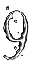 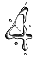 4. _______                      and three is seven.
Four
5. Five and ________                    is five.
zero
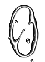 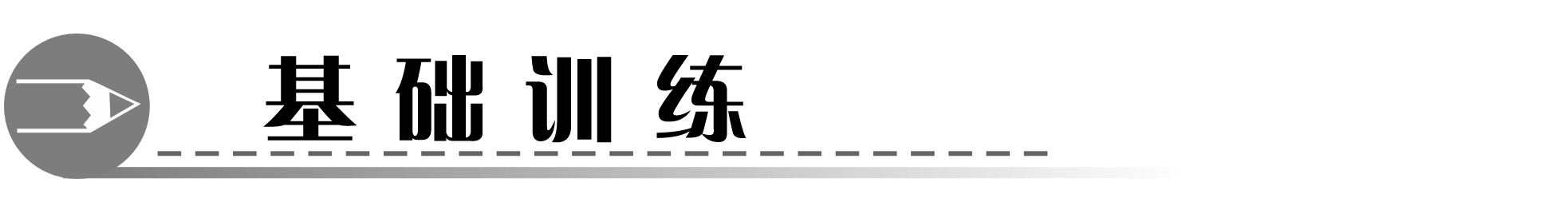 二、用英语写出下列电话号码。
6.330-2129_______________________________________
7.524-0639_______________________________________
8.632-4123_______________________________________
9.531-6639________________________________________
10.302-4315______________________________________
three   three   zero   two   one   two   nine
five  two  four  zero  six  three  nine
six  three  two  four  one  two  three
five  three  one  six  six  three  nine
three  zero  two  four  three  one  five
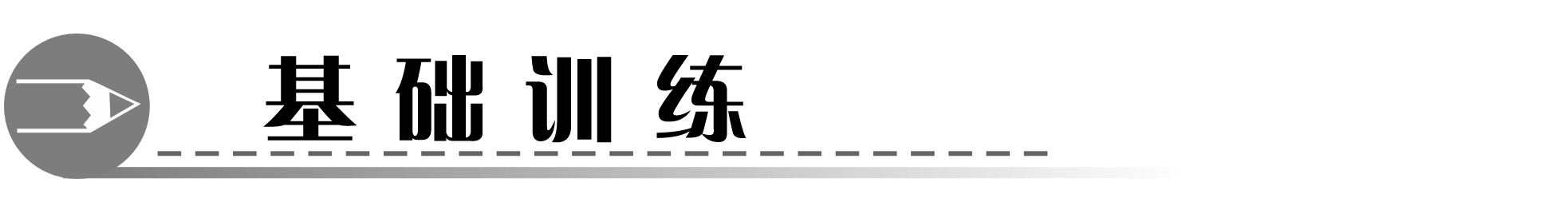 三、单项选择。
11.—What’s     your ?
—It’s      885-5286.
A.name      B.telephone
C.telephone      number D.color
12.—What’s     four       and       three?
—It’s _______.
A.seven       B.eight
C.one           D.six
C
A
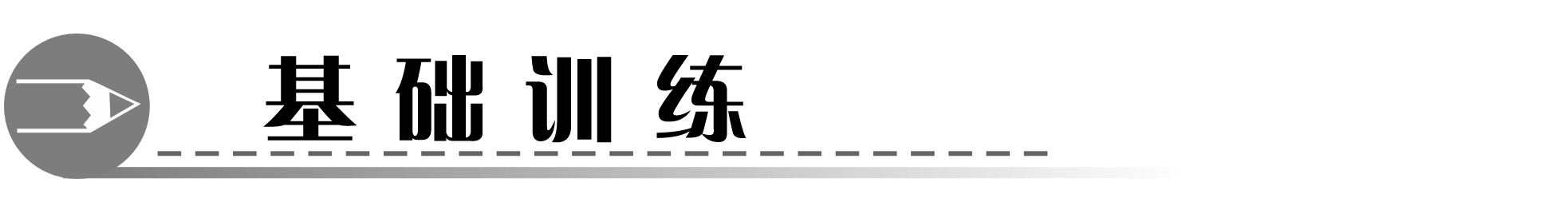 13.119     is    a______     number.
A.telephone         B.book
C.car          D.cup
14.—Gina    is    my      friend.
—What’s________ telephone       number?
A.his         B.her
C.my       D.you
A
B
15.—Is    your      name       Linda     Brown?
—_________ .
A.Yes,I    am         B.Yes,it     is
C.Yes,he      is         D.No,  she     isn’t
B
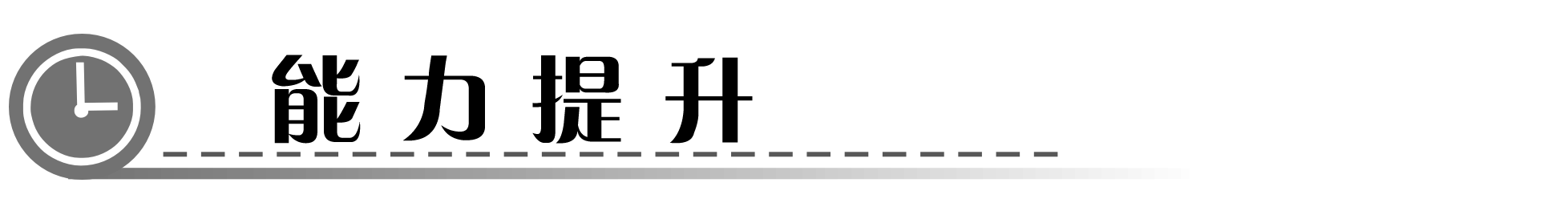 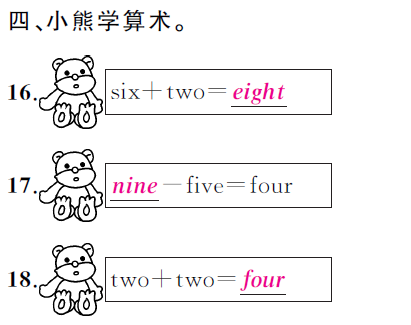 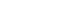 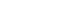 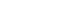 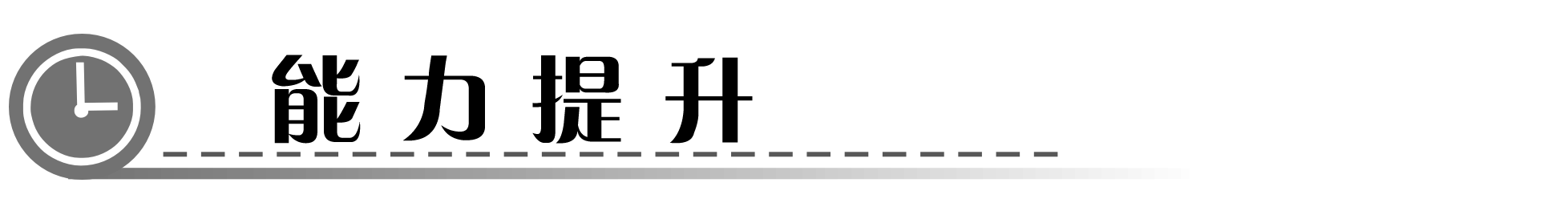 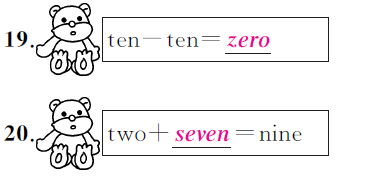 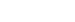 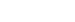 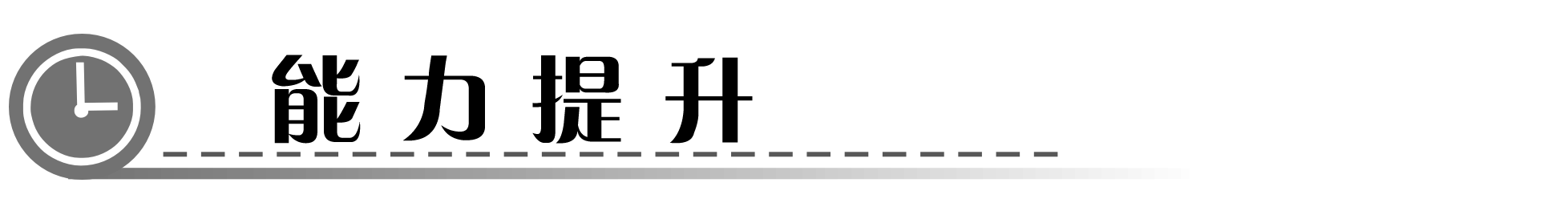 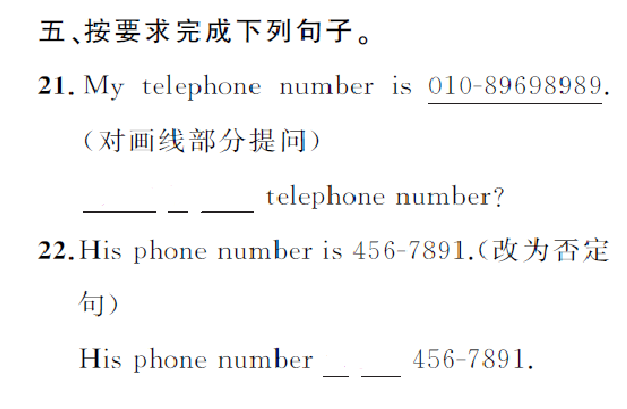 is
your
What
is
not
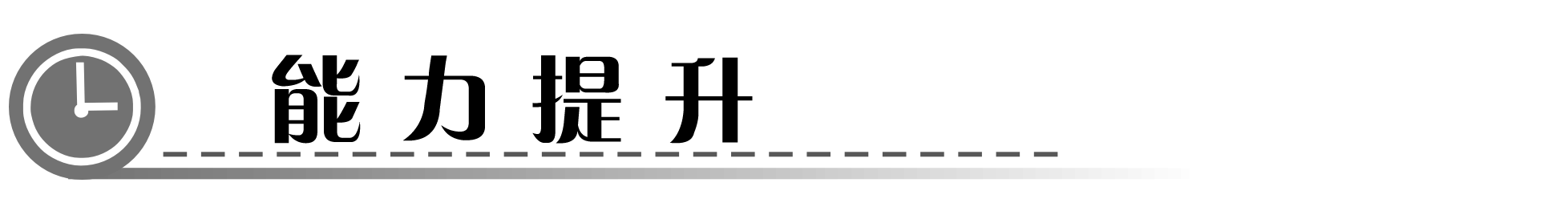 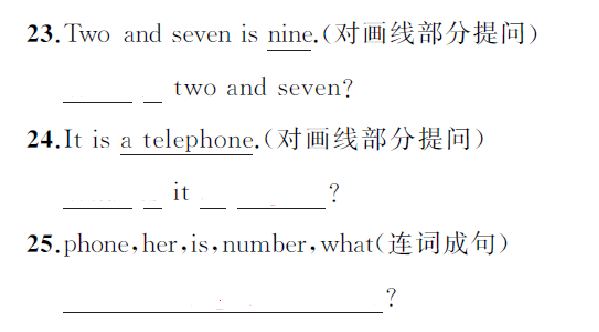 is
What
is
in
English
What
What  is  her  phone  numer
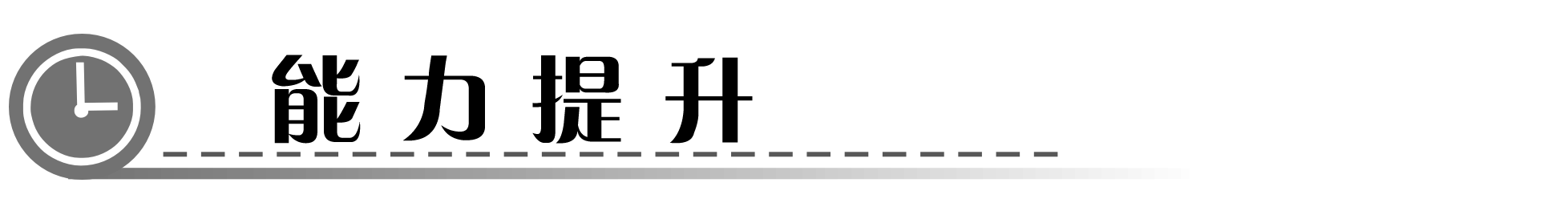 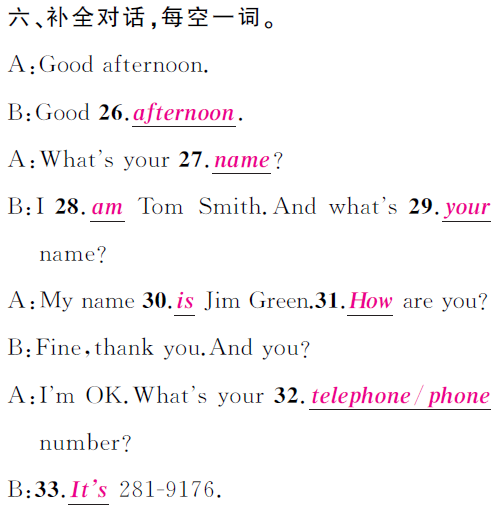 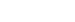 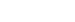 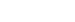 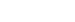 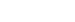 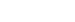 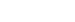 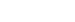